Всеукраинские соревнования по марафону
25 сентября 2016 г.
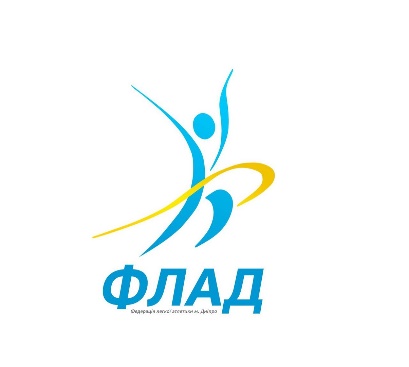 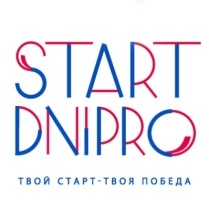 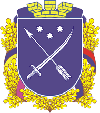 Беговое движение в Днепре и DNIPRO HALF MARATHON
Дата:  22 МАЯ 2016 г.

              Локация: Площадь Героев Майдана

 Количество участников: 1400

 Количество зрителей: более 10 000

Количество забегов: 7 (21,1 км, 10 км, 5 км, детские забеги)

Представлено стран: 9
Особенности: Dnipro Half Marathon –
стал первым беговым мероприятием
Европейского уровня, которое состоялось 
В Днепре. Start Dnipro  и  Городской совет стали соорганизаторами данного    мероприятия .
Смотреть видео
Организаторы
Проводящая организация – Федерация легкой атлетики г.Днепр
Технический организатор - Общественная организация «Старт Днипро»
Общественная организация «Старт Днипро» -беговое сообщество полного цикла, создает мероприятие европейского уровня в Украине, продвигает   город Днепр, как динамично развивающийся город, в котором есть высококачественные спортивные мероприятия и который обладает богатой историей.
Реализация стратегии «Днепр - спортивная столица Украины»
Мероприятие  проходит при поддержке:
Днепропетровского городского совета
     
       Под патронатом  мэра г.Днепр Бориса Филатова
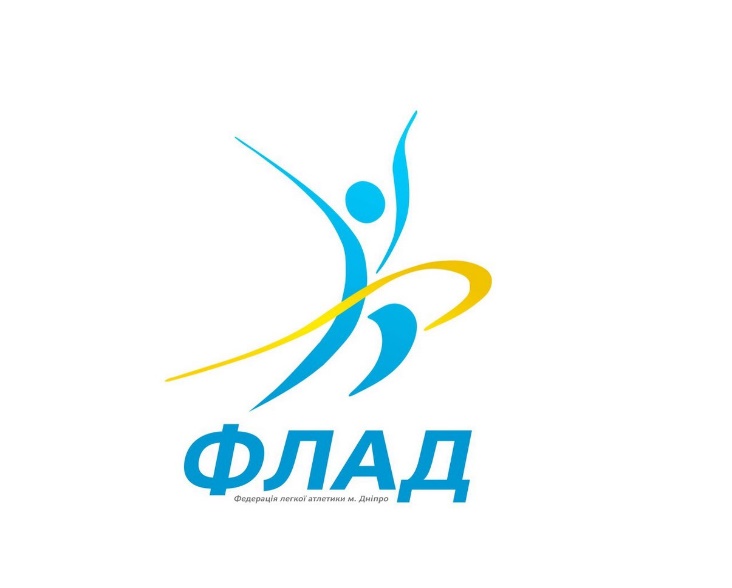 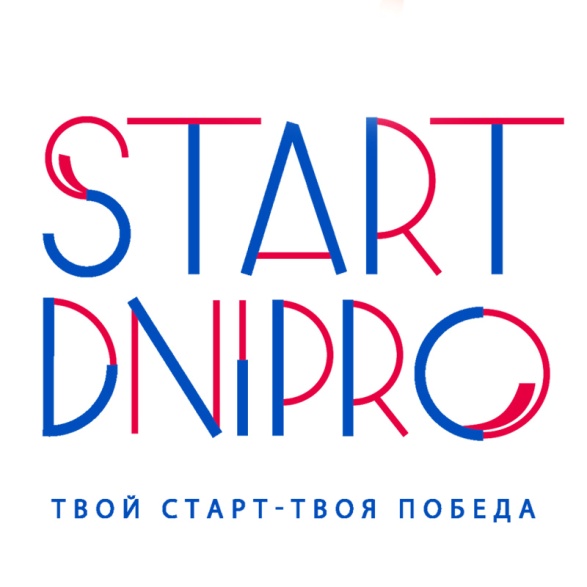 Стратегия развития марафонского движения в Днепре
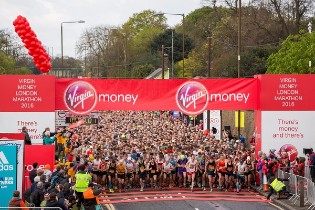 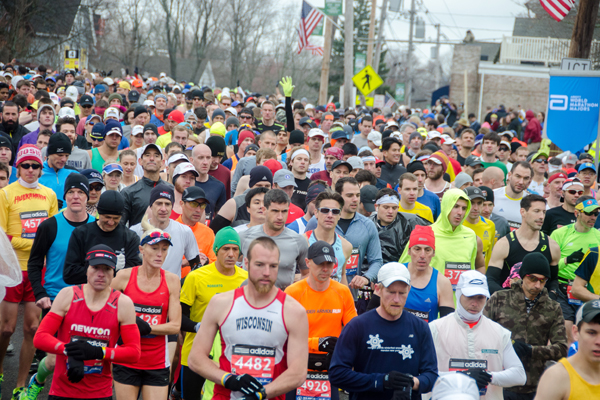 Люд
London Marathon  , с 1981 г.
40 000 участников
Boston Marathon, с 1897 г.
38 000 участников
Marathon de Paris, с 1976 г.
40 000 участников
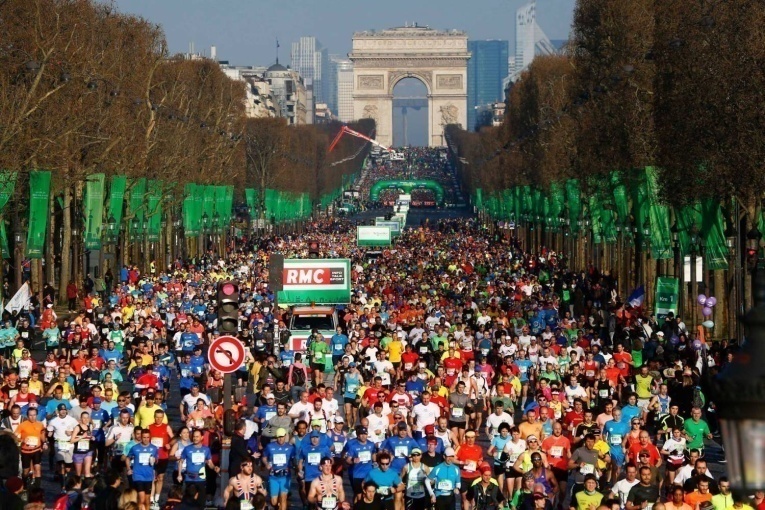 Dnipro Eco Marathon
Впервые 25 сентября 2016 г.
Особенности        DNIPRO  ECO MARATHON 2016
Масштабное спортивно-беговое мероприятие европейского уровня: 1 500 участников и 10 000 зрителей.
Проведение DNIPRO ECO MARATHON  отражает город , как спортивную столицу  Украины, и имеет значимую социальную составляющую для города.
 Помимо традиционных дисциплин 42,2 км и 21,1 км планируется проведение таких забегов, которые смогут проявить интеграцию чиновников и населения, например, «Миля единства»(1,6 км). Линейка дистанций позволяет охватить всех желающих пробежаться в рамках мероприятия.
Особенности       DNIPRO  ECO MARATHON 2016
Трасса марафона максимально проходит по Набережной (14 км), которая самая длинная в Европе(20 км).
Маршрут марафона максимально ровный и проходит в один круг , что позволит участникам ставить личные и национальные рекорды и станет интересной для элитных спортсменов-бегунов.
Почему «Эко»?
Dnipro Eco Marathon будет иметь свою пост-историю. Максимально будет реализован  «Зеленый проект» путем ухода от полиэтилена и бумаги. 
Будет высажена  «Аллея марафонцев», которая с каждым годом проведения марафона будет разрастаться в Марафонский парк.
В этот день совместно с городской мэрией будет проведен «День отказа от автомобиля» и всем гражданам будет предложено отказаться от авто, снизив в этот день выбросы в атмосферу.
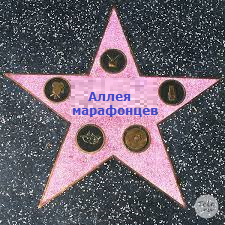 МАРШРУТ МАРАФОНА (42,195 КМ)
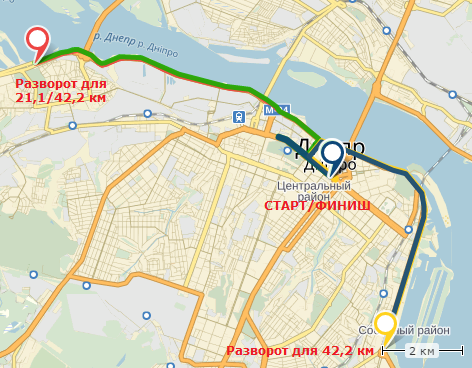 Старт- Площадь Героев Майдана ( возле ТЦ «Пассаж»)Финиш - Площадь Героев Майдана 
Круг 21,0975 км – Площадь Героев Майдана – Заводская Набережная(Ледовая арена)- Площадь Героев Майдана 
Круг 42,195 км Площадь Героев Майдана – Заводская Набережная(Ледовая арена)- Площадь Героев Майдана –Набережная Победы - Площадь Героев Майдана
Участники марафона
ЦА
ЦА
*Данные забегов 2014-15 годов.
СТАТИСТИКА
Разбивка по профессиям
4% 3%
Разбивка по полу
Продажи
5%
Men  Women
Офисные  работники
17%
66%
66%
34%
Студенты
Частный  предпринима  тель
Разбивка по возрастам
60+
24
50-59
53
40-49
160
30-39
510
23-29
649
*Данные Dnipro Half Marathon 2016
18-22
172
Дистанции
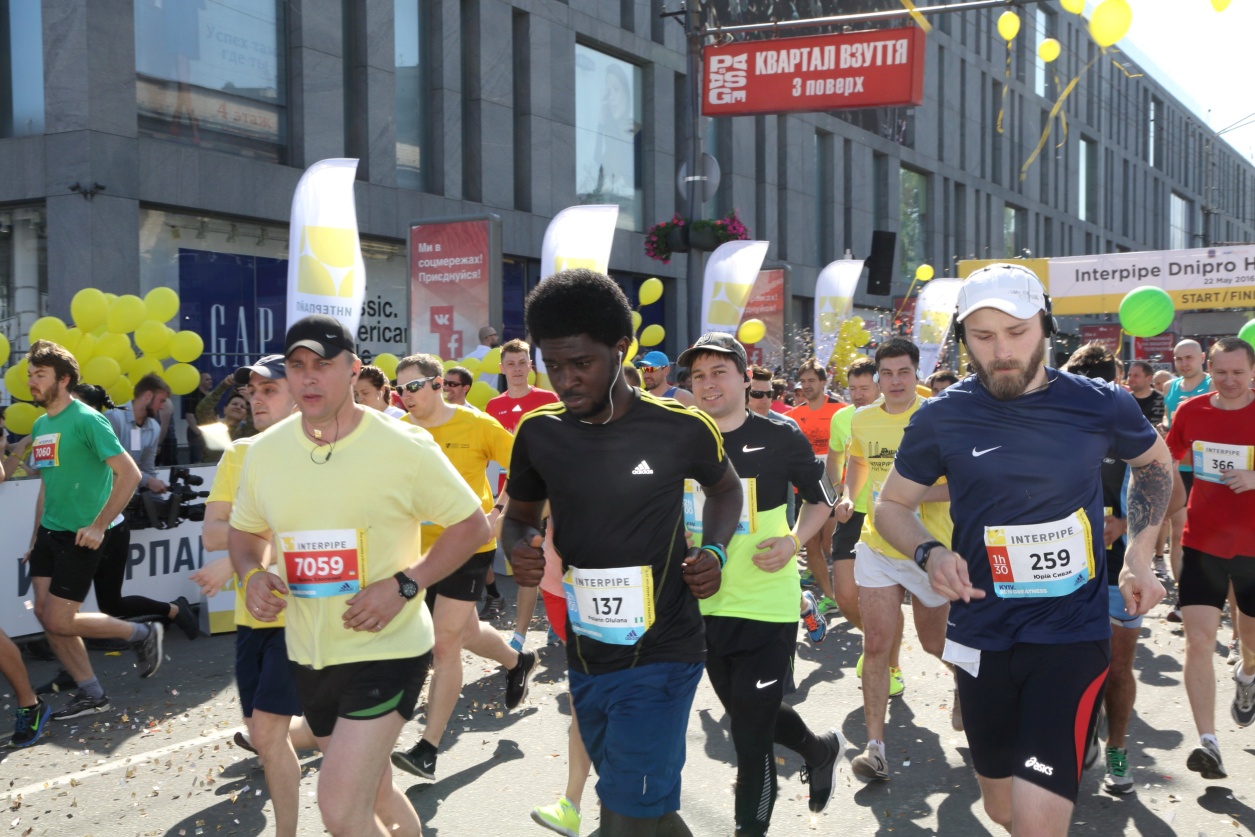 Взрослые:
-      42, 195 км
-      21, 0975 км
-      эстафета 2Х21,0975км
      эстафета 4Х10 ,5 км
      3  эко-мили (4,8 км)
      6 эко-милей (9,6 км)
      миля единства (1,6 км)

Детские забеги:
-      1000 м
      500  м
      100 м
ПРИЗОВОЙ ФОНД
Общий призовой фонд – 309 000 грн.
Денежное вознаграждение на дистанции 42,195 км с 1 по 15 место. 
За первое место 15 000 грн.
Денежное вознаграждение на дистанции 21,0975 км, в марафонских эстафетах и в возрастных категориях на 42,195 км.

Бонус  за время на марафоне : мужчины – меньше 2:20:00, женщины из 3:00:00 – 10 000 грн
Бонус  за время на полумарафоне : 
мужчин  меньше 1:10:00,  женщины 
из 1:20:00– 5 000 грн
Цель: мотивация всех категорий участников
для участия и дальнейшего развития.
Призы от партнеров и спонсоров
на дистанциях-спутниках.
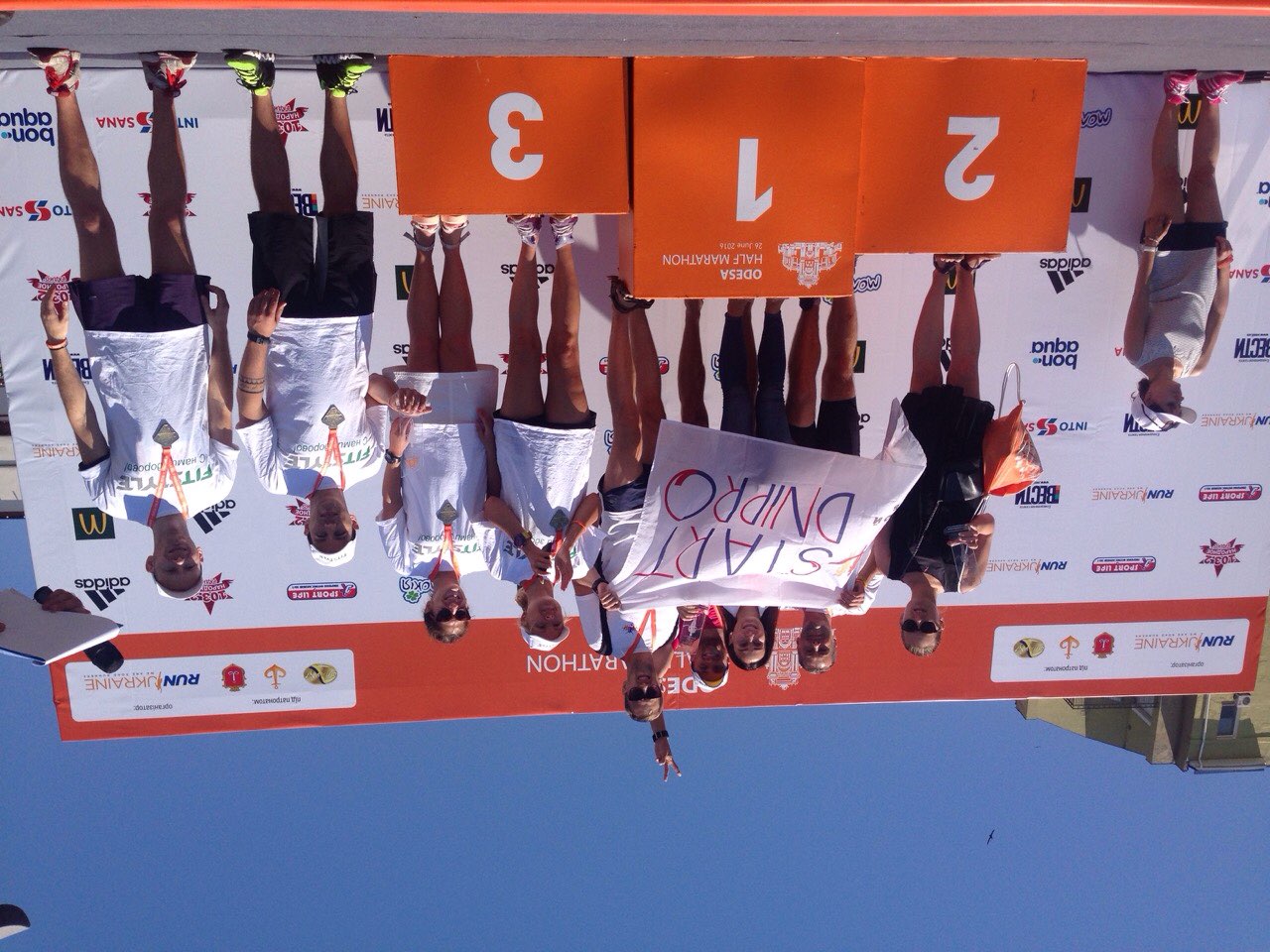 ОРГАНИЗАЦИЯ ТРАССЫ
Сервис на маршруте
Пункты гидратации: 12 шт.  2500 ЛИТРОВ ВОДЫ для участников
Пункты питания по трассе: 7 шт .  2 т фруктов + печенье + сухофрукты.
Точки с мочалками и душевые зоны: 7 шт
Скорые помощи: 15 шт
Массажные зоны: 6 шт 
Туалеты, камеры хранения, раздевалки
Полиция
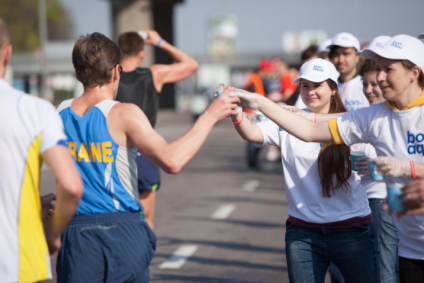 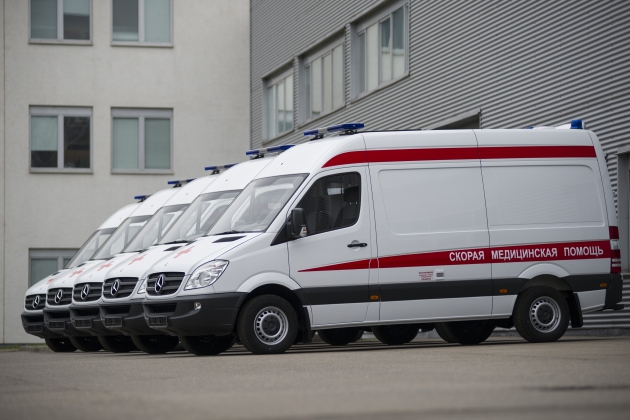 Волонтеры
Количество волонтеров: 200 чел
Категории:
Маршалы на дистанции
Пункты питания
Точки гидратации
Мед помощь на дистанции
Стартовый коридор
Камеры хранения
Информационная зона
Пресс-  центр
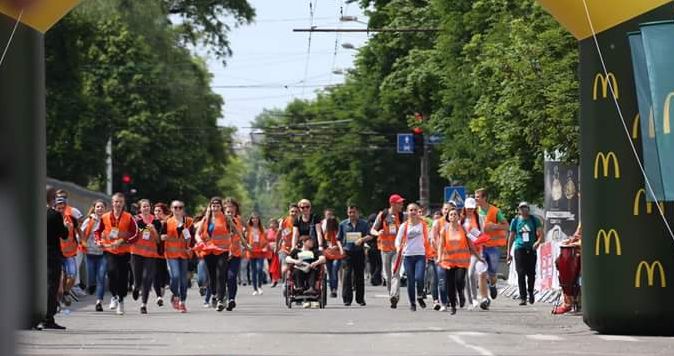 Поддержка участников
Количество зрителей в  марафонском городке и по  маршруту:
10 000 чел
Количество фан-зон по маршруту 10
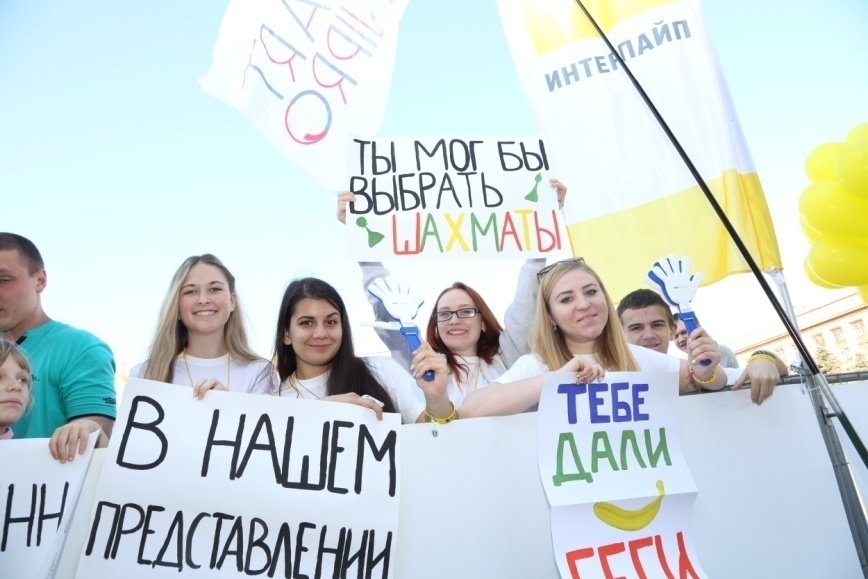 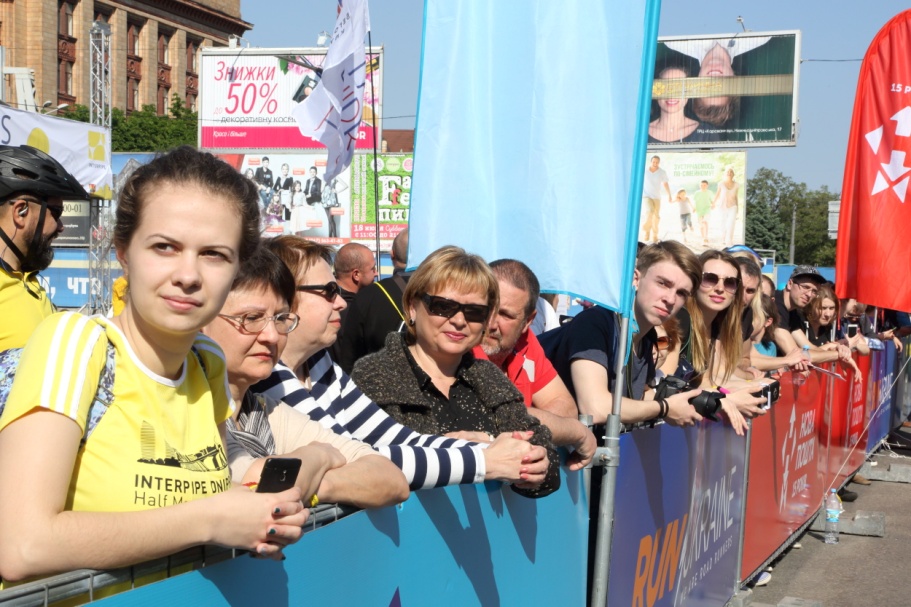 PR-КОМПАНИЯ
Цели:
Освещение  марафона;
Продвижение Марафона как знакового события в  спортивной жизни города;
Освещение историй легкоатлетов Днепра;
Популяризация спорта, бега и здорового образа жизни;
Рейтинговые СМИ.
Dnipro Eco Sport Expo
Дата проведения: 
24 сентября 2016

Посетители: больше 2 000  Экспоненты (участники):  производители
спортивной одежды, экипировки  и гаджетов, спортивные  организации .
На выставке происходит выдача  стартовых пакетов для  участников.
Открытые бесплатные тренировки «Убежим от дивана»
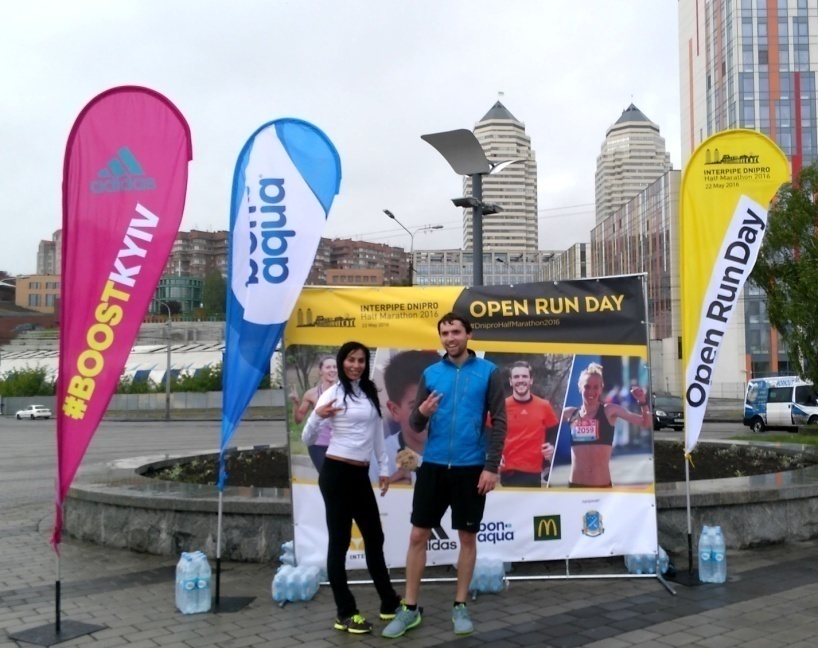 Бесплатные  открытые тренировки это:
 7 бесплатных тренировок;
Общение с участниками, помощь в
подготовке;
 Возможность подготовиться всем желающим  со звездными тренерами;
200 участников.
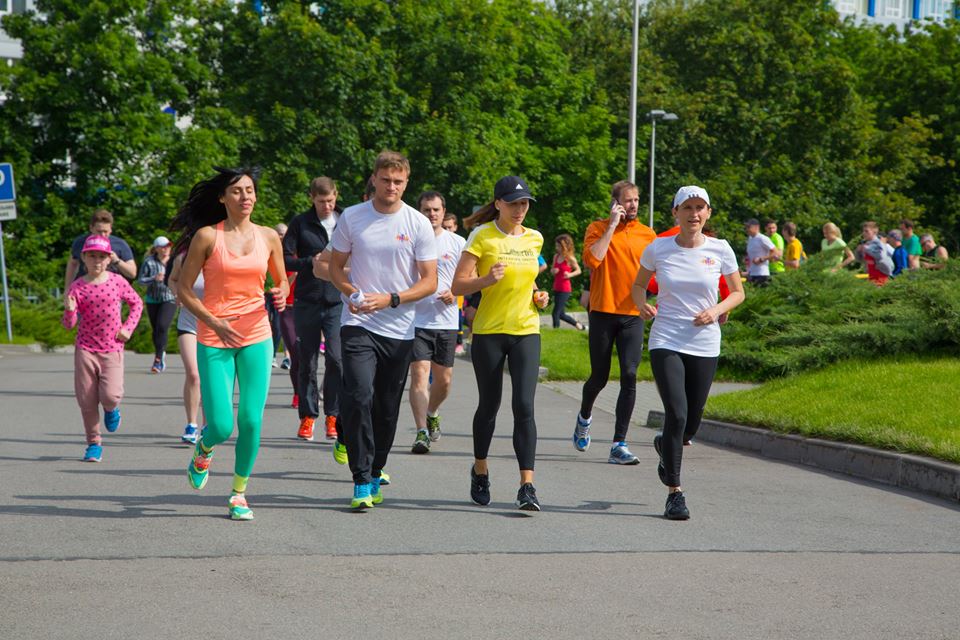 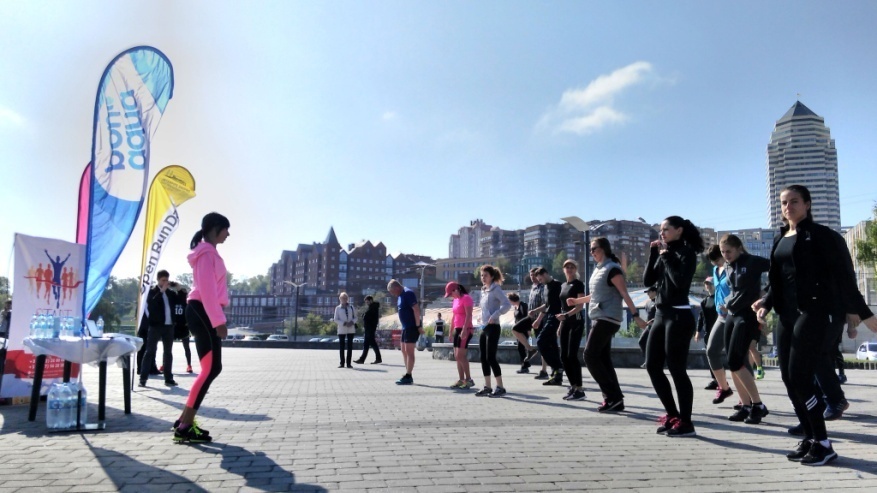 Регистрация
Startdnipro.com

https://athletic-­‐events.com

С 20 июля 2016г начало регистрации
Марафон (42км195м) – индивидуальное участие. Стоимость 350 грн до 01 сентября. С 1 сентября по 24 сентября – 400 грн
Стартовый пакет участника на 42,195 км:
Нагрудный номер
Одноразовый чип MyLaps (Голландия)
Медаль авторского дизайна 
Футболка финишера
Эко-рюкзак
Sms- информирование о результате
Он-лайн диплом участника
Открытые тренировки с Мариной Филатовой, элитными спортсменами и профессиональными тренерами (7 суббот до 25 сентября)
Участие в Sport Expo 24 сентября 2016
Pasta-­‐party (еда, напитки)
Участие в лотерее среди участников
Питание на трассе, точки гидратации, медицинское облуживание
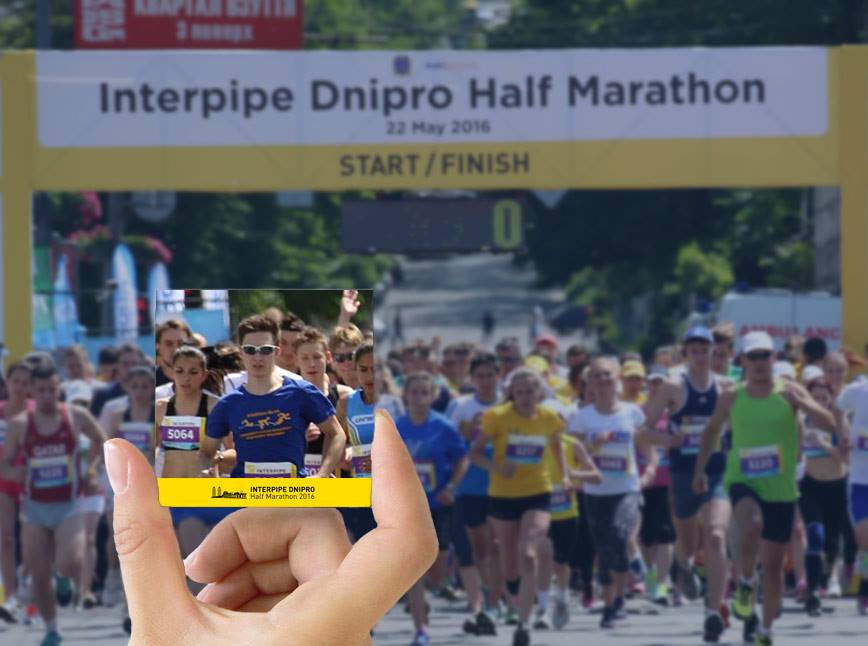 ТВОЙ СТАРТ – ТВОЯ ПОБЕДА!